Решение иррациональных уравнений
Задание 1.
Решить уравнения, выбрать верный вариант ответа.
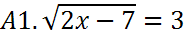 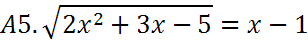 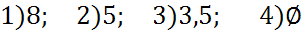 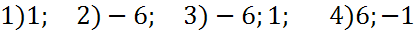 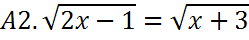 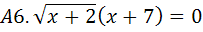 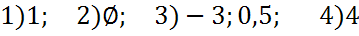 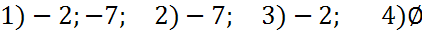 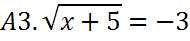 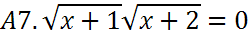 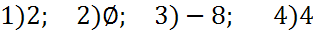 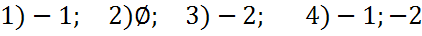 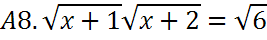 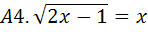 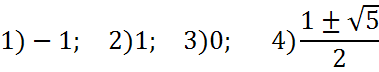 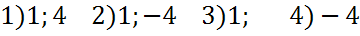 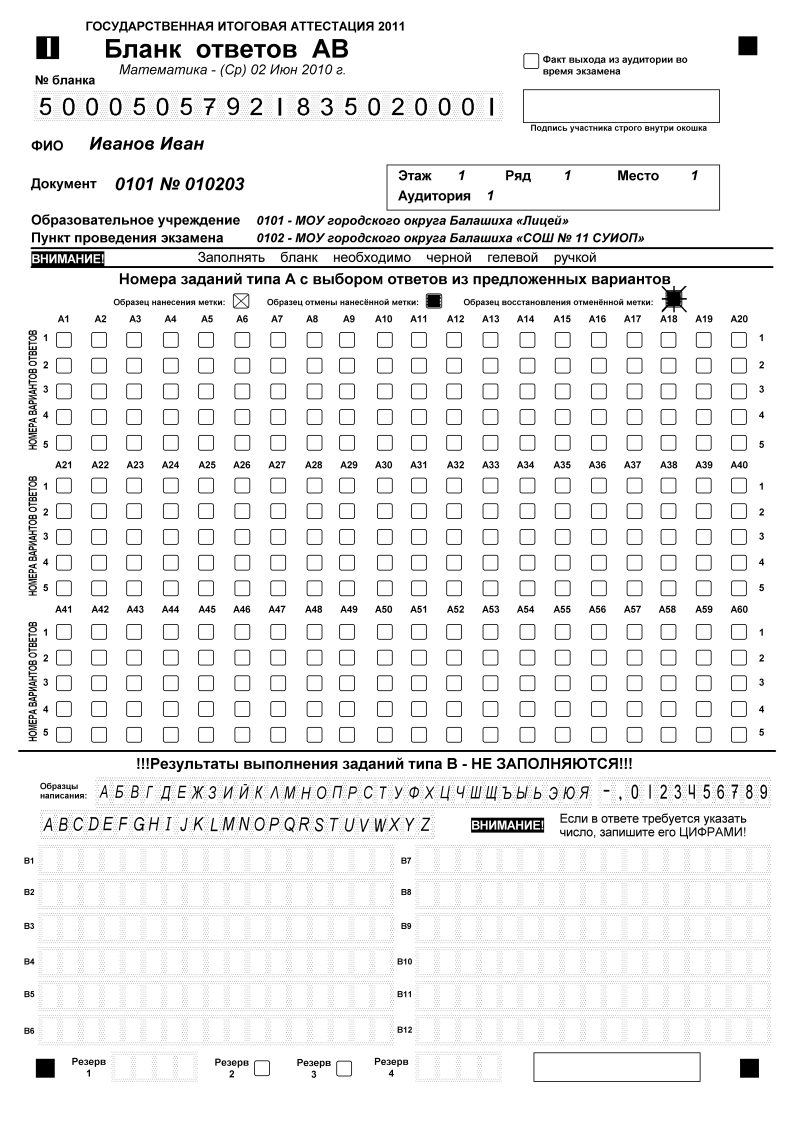 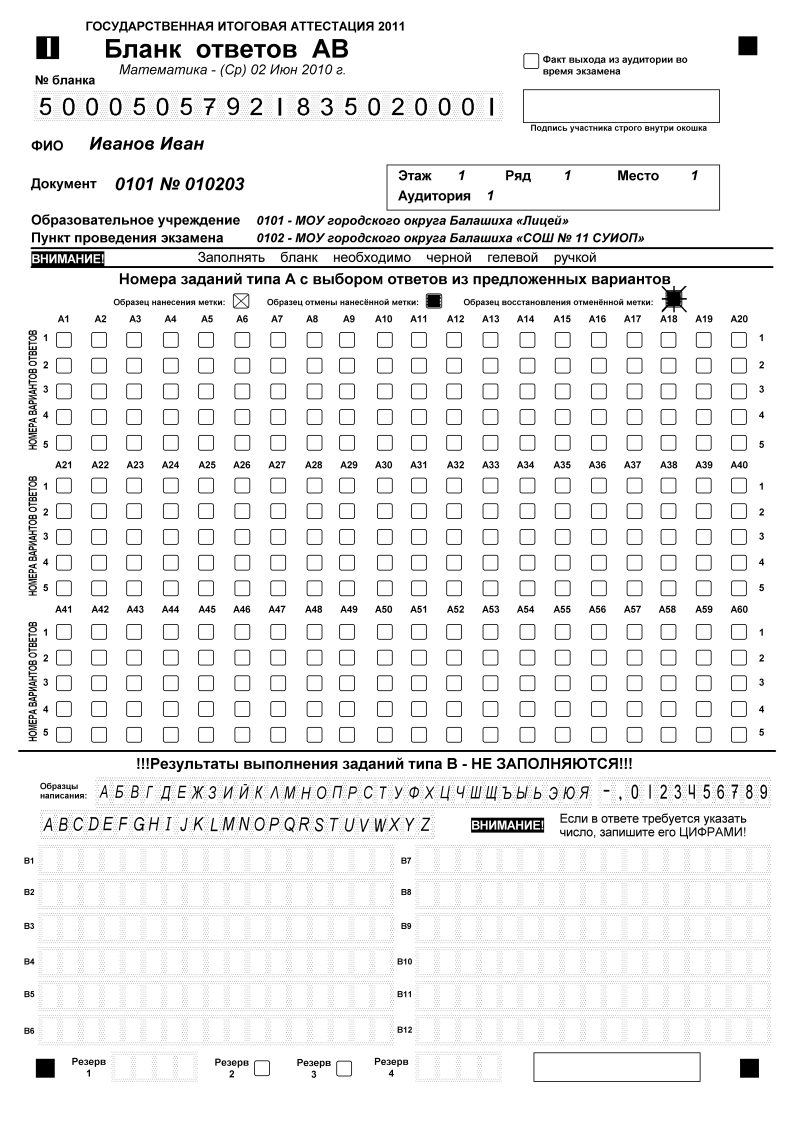 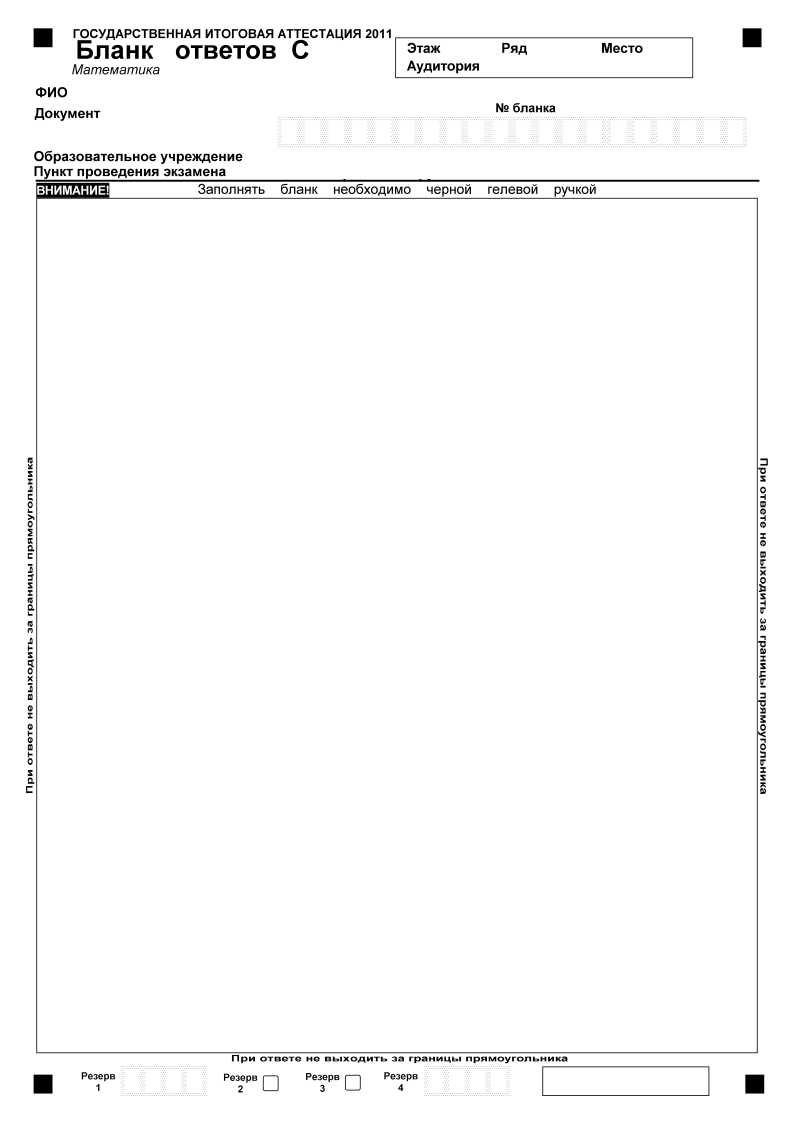 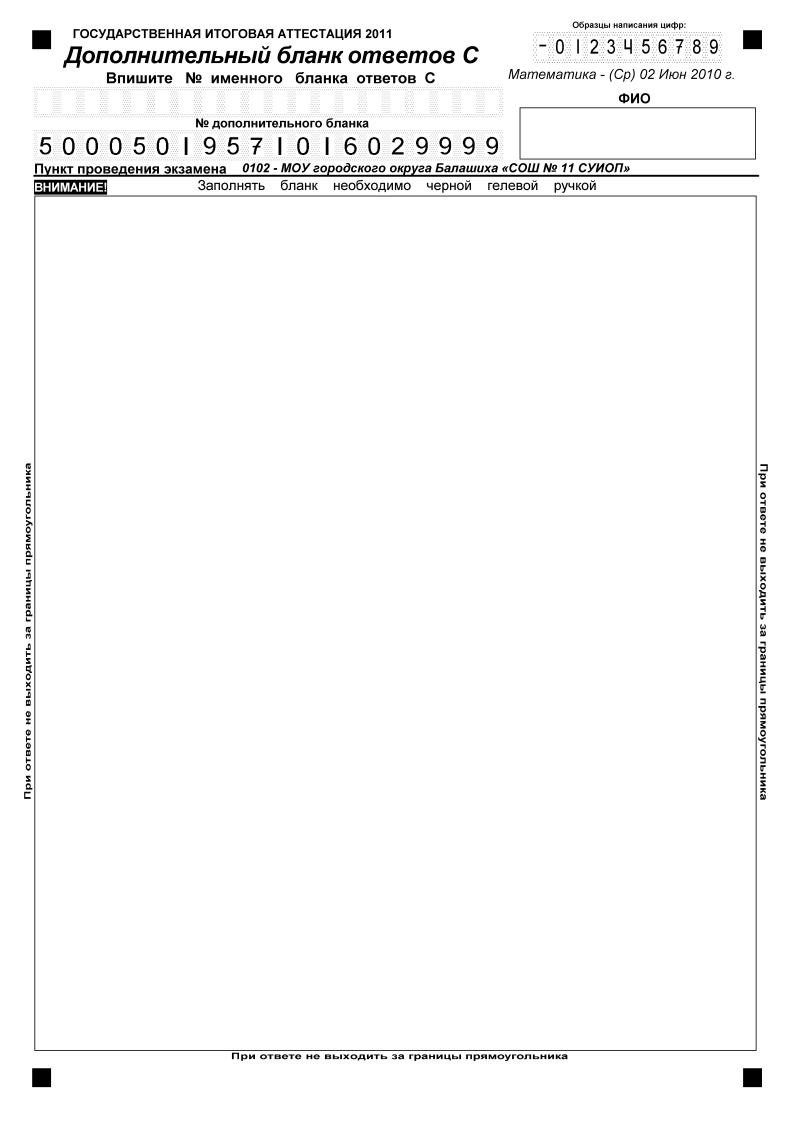 Задание 3. Указать область допустимых значений переменной
 для выражений и внести множитель под знак корня.
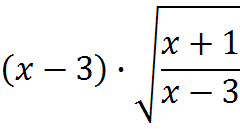 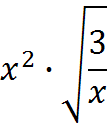 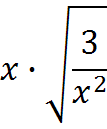 Задание 4.Решите уравнение   методом замены.
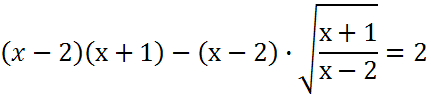 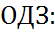 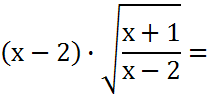 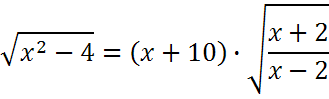 Задание 5.Решите уравнение:
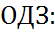 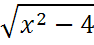 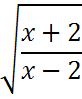 Домашнее задание.
Решите уравнения:
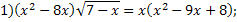 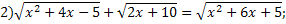 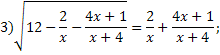 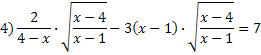 Спасибо за работу!